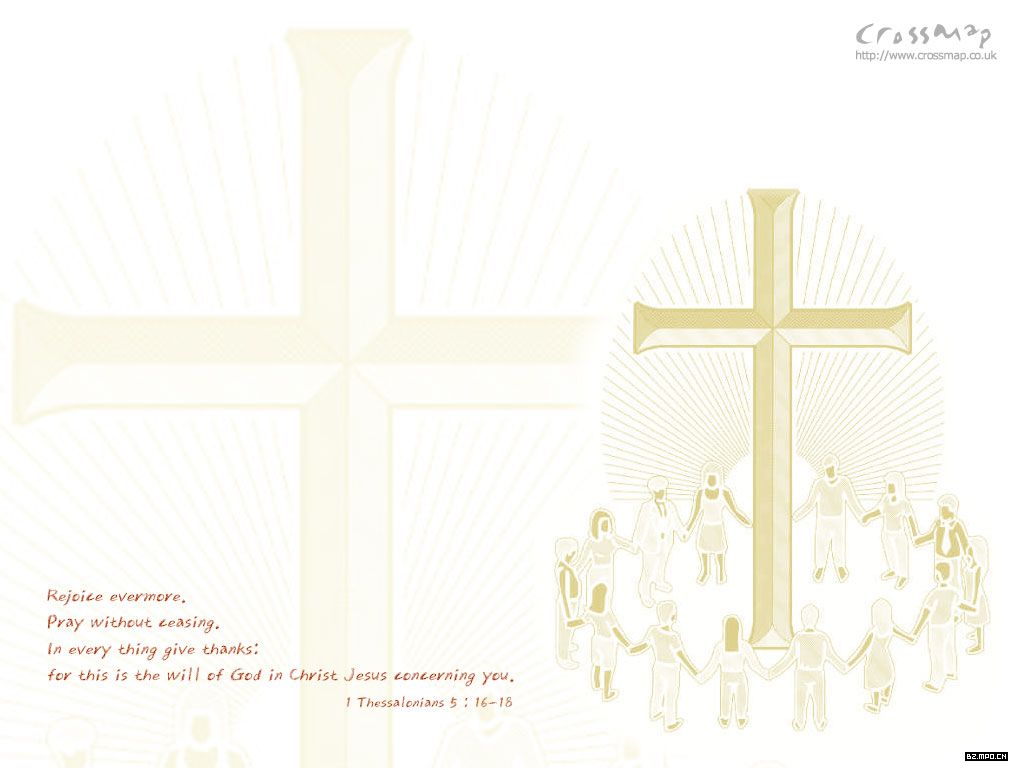 【我們來到主面前】
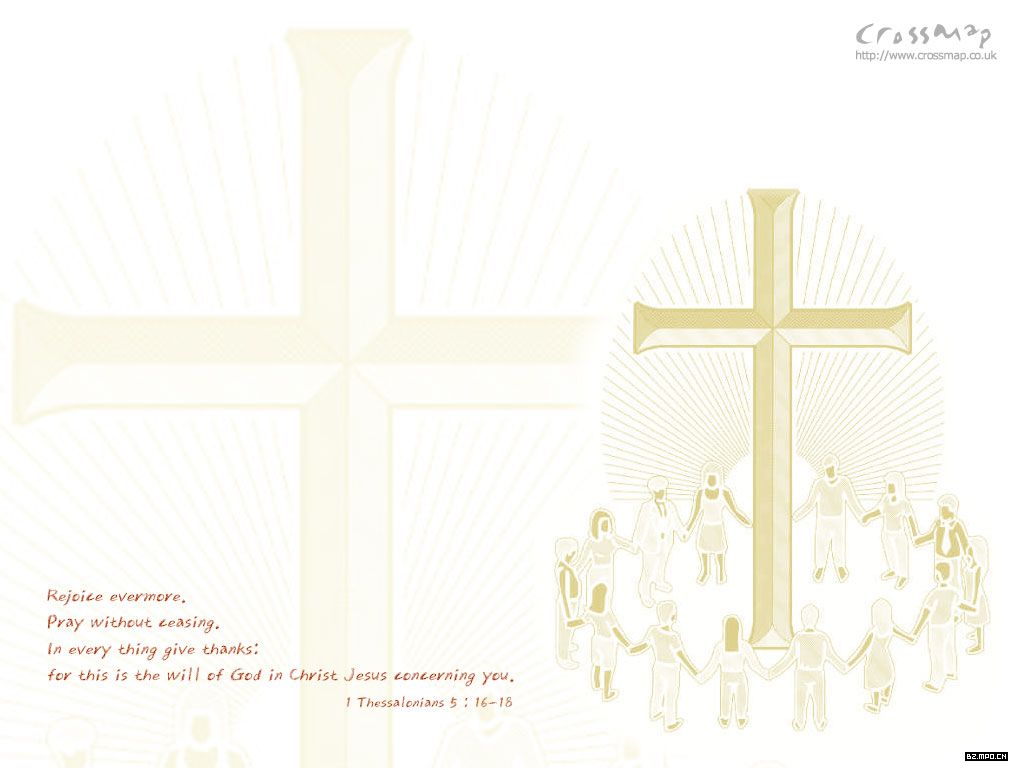 我們來到主面前，
獻上衷心的讚美。
我們來到主面前，
獻上衷心的讚美。
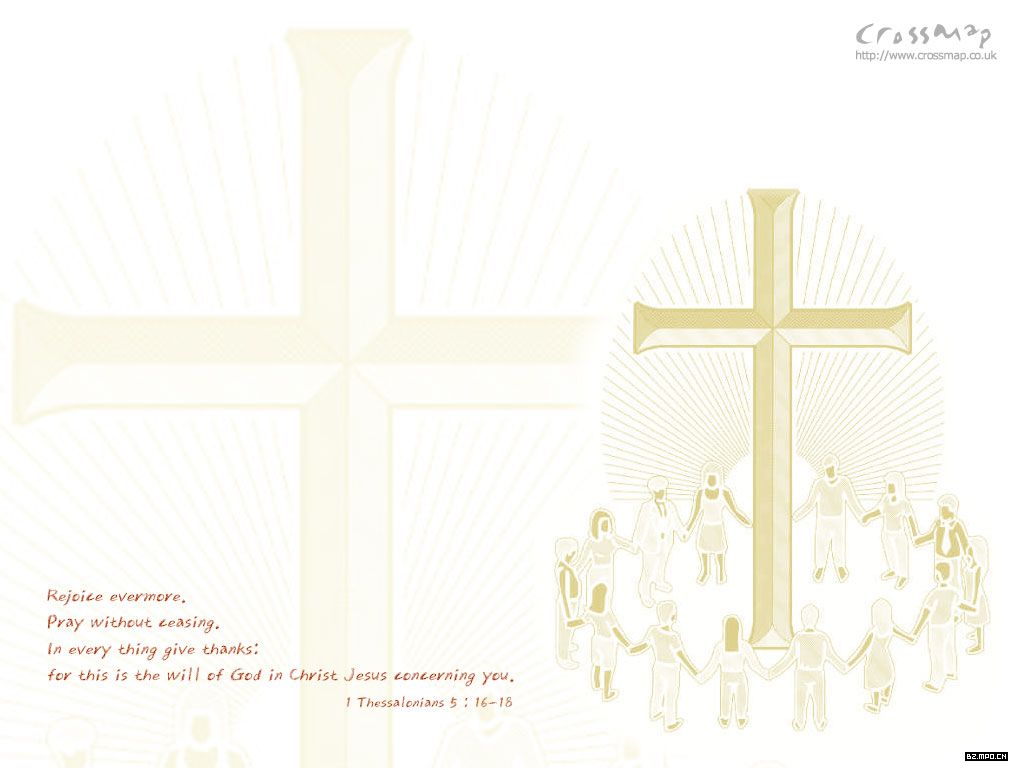 我們以感恩為祭，
因祢配得尊貴和榮耀；
我們以頌讚為祭，
因祢是萬王之王。